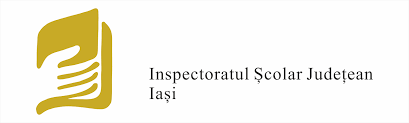 Consfătuirea semestrială a directorilor unităților de învățământ din județul Iași
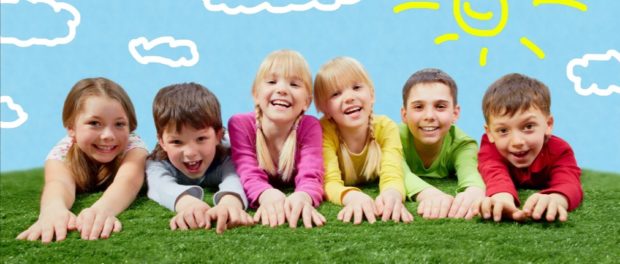 “Proiectele educative extrașcolare  –  perspective și recomandări”1 martie  2019, B.C.U. Iaşi
Școala pentru valori autentice - proiect educațional inițiat și coordonat de I.Ș.J. Iași (2017-2019)
Maraton/cursă pentru câștigarea valorilor morale și civice
valorizează și educă comportamente  și atitudini prosociale responsabile la elevilor, în mod conștient, sistematic și îndelungat 
campanie mediatică pozitivă a școlii ieșene din interior spre exterior, prin promovarea activităților lunare pe site-ul instituției,  pagini de facebook create de școli cu titlul proiectului
unități de învățământ cu participare constantă 
atractivitate mare pentru școlile din mediul rural, un grup de școli gimnaziale din Iași și Podu Iloaiei, grădinițe
Tematica cercurilor metodice ale consilierilor educativi din acest an școlar selectată în acord cu proiectul
Crearea materialelor suport pentru organizarea activităților din cadrul proiectului, prezentarea acestora la cercurile metodice, de către metodiștii I.S.J. Iași, și postarea în spațiul RED,  pe site - ul I.S.J. Iași
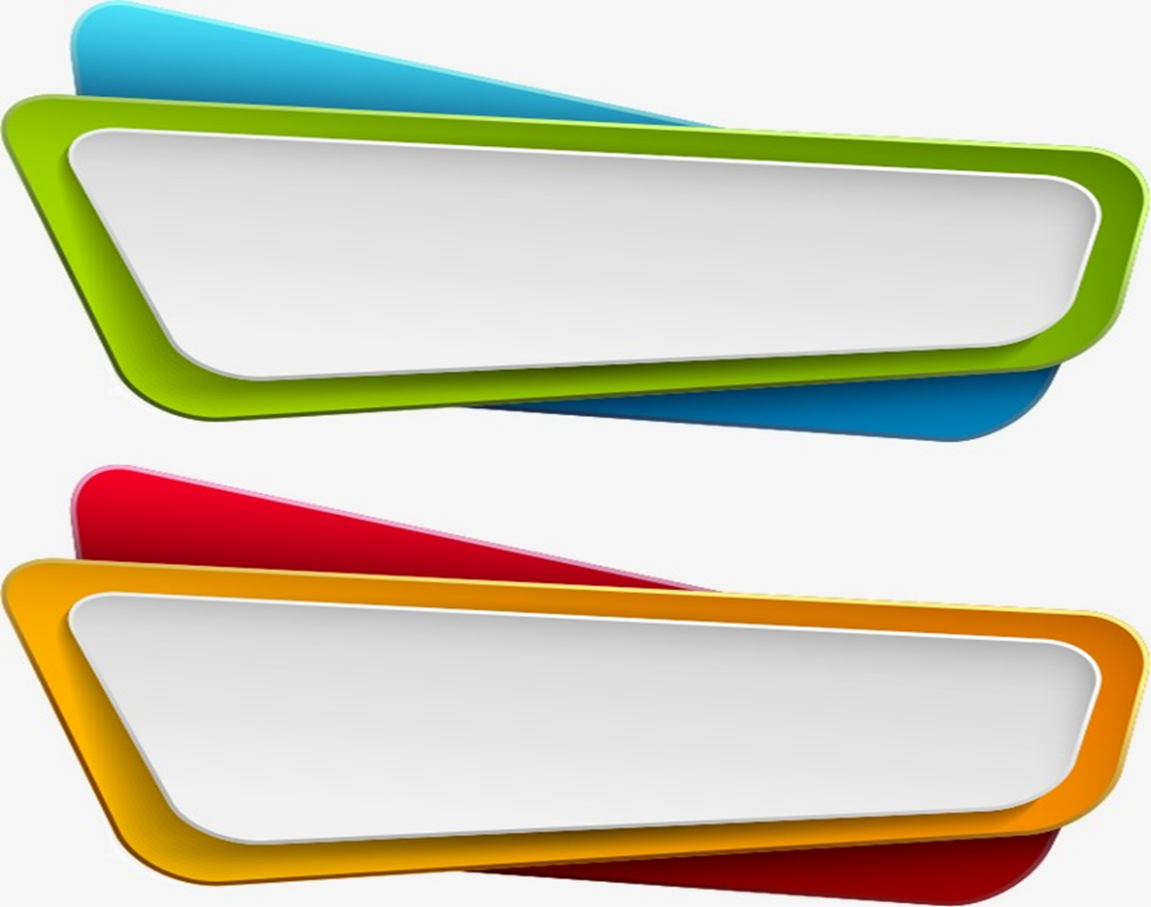 Pregătirea și organizarea Școlii de vară pentru valori autentice de către instituțiile de învățământ din județ – 1-2 săptămâni de ateliere estivale în lunile iunie, iulie, august 2019
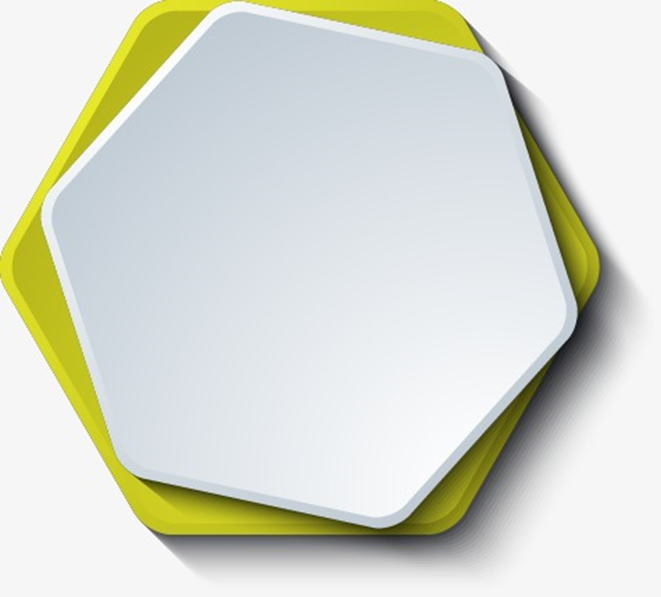 martie – creativitate
aprilie – spiritualitate
mai – protecția mediului
Avertisment! Activitățile proiectului promovează valoarea lunii, formează comportamente și atitudini asociate acesteia. Nu reprezintă formatul acceptat pentru înregistrarea tuturor activităților fără nicio legătură cu tema.
Adevărata educație este aceea care îi orientează pe tineri în direcția adevăratelor valori                                  
                                           (Ștefan Bârsănescu)
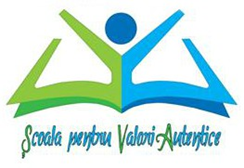